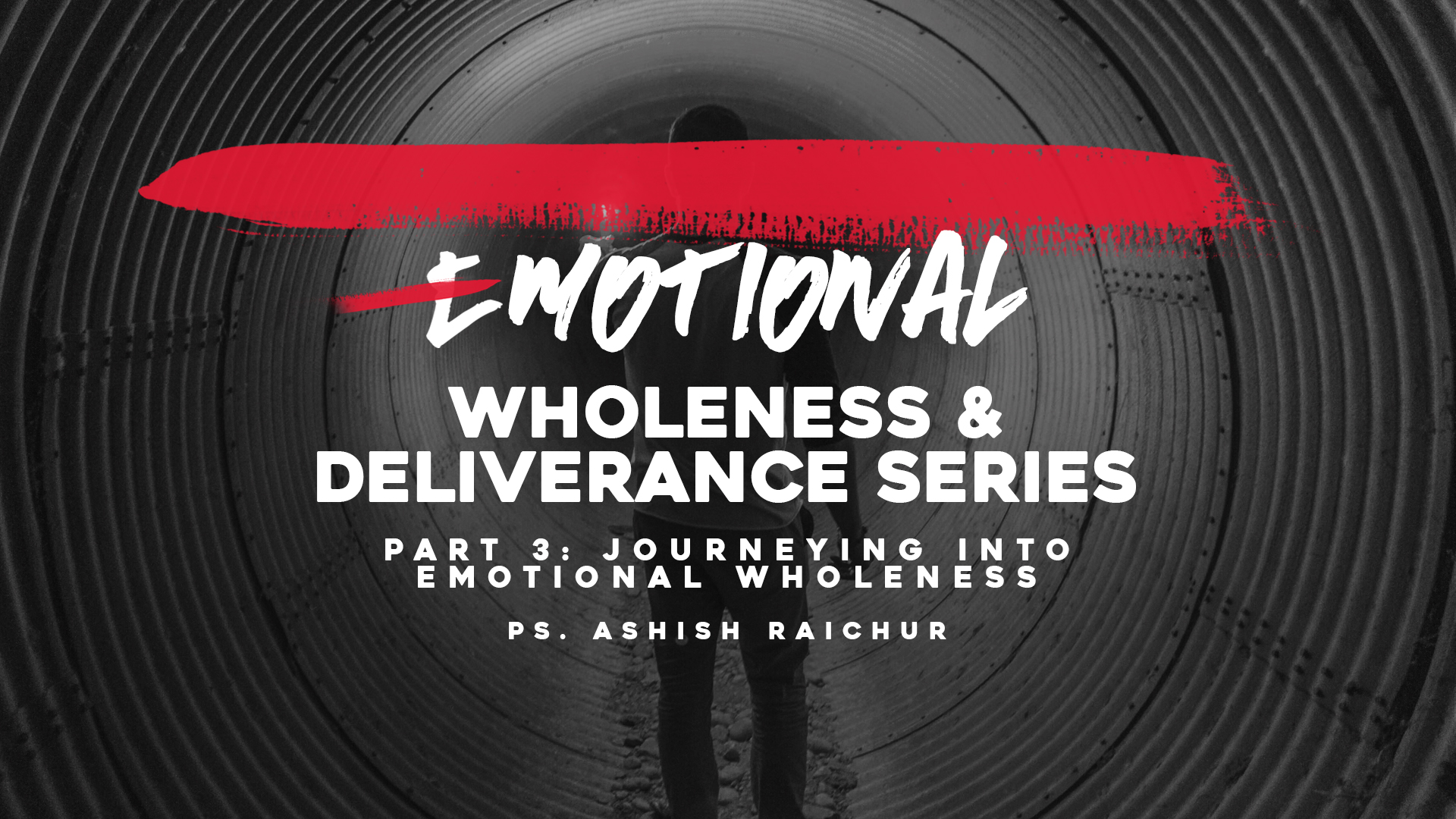 Three very important spiritual truths and practices
1, Receiving The Father's Love
2, Being Established In Your Identity in Christ
3, Releasing The Past
1, Receiving The Father's Love
1, Receiving The Father's Love
Ephesians 1:4-6
4 just as He chose us in Him before the foundation of the world, that we should be holy and without blame before Him in love, 
5 having predestined us to adoption as sons by Jesus Christ to Himself, according to the good pleasure of His will,
6 to the praise of the glory of His grace, by which He made us accepted in the Beloved.
1, Receiving The Father's Love
Ephesians 2:4-7
4 But God, who is rich in mercy, because of His great love with which He loved us, 
5 even when we were dead in trespasses, made us alive together with Christ (by grace you have been saved),
1, Receiving The Father's Love
Ephesians 2:4-7
6 and raised us up together, and made us sit together in the heavenly places in Christ Jesus, 
7 that in the ages to come He might show the exceeding riches of His grace in His kindness toward us in Christ Jesus.
1, Receiving The Father's Love
Ephesians 3:17-19
17 that Christ may dwell in your hearts through faith; that you, being rooted and grounded in love, 
18 may be able to comprehend with all the saints what is the width and length and depth and height—
19 to know the love of Christ which passes knowledge; that you may be filled with all the fullness of God.
1, Receiving The Father's Love
The Father's 
Unlimited, 
Immeasurable, 
Unconditional 
Love 
Sets Us Free
1, Receiving The Father's Love
Experiencing the Father's love releases us...

...from every sense of guilt, shame and condemnation. 

We are holy and without blame 
covered by His love (Ephesians 1:4).
1, Receiving The Father's Love
Experiencing the Father's love releases us...

...from feeling unloved or rejected. 

We are fully, completely and totally 
accepted in the Beloved (Ephesians 1:6)
1, Receiving The Father's Love
Experiencing the Father's love releases us...

...from the need to perform or earn His love. 

He loved us even before 
we knew Him (1 John 4:9-10).
1, Receiving The Father's Love
Experiencing the Father's love releases us...

...from all sense of unworthiness and worthlessness. 

In His love He has adopted us 
as His own sons and daughters (Ephesians 1:5).
1, Receiving The Father's Love
Experiencing the Father's love releases us...

...from feeling like a captive, enslaved and trapped. You are free. 

He did not give us the spirit of slavery to be fearful like slaves (Romans 8:15).
1, Receiving The Father's Love
Experiencing the Father's love releases us...

...from all sense of being controlled, manipulated, used. 

We are empowered by His love.
1, Receiving The Father's Love
We Simply Receive The Father's Love, 
In Order To Experience 
What His Love Does For Us
1, Receiving The Father's Love
You simply let Him love you, 
because He is love, 
because He is your Father.
2, Being Established In Your Identity in Christ
2, Being Established In Your Identity in Christ
Who you are in Christ 
is your true identity.
 
Who you are in Christ 
is who you really are.
2, Being Established In Your Identity in Christ
When we are established in our identity in Christ, this…

…transforms the way we relate to God
2, Being Established In Your Identity in Christ
When we are established in our identity in Christ, this…
…transforms the way we look at ourselves
2, Being Established In Your Identity in Christ
When we are established in our identity in Christ, this…
…transforms the way we relate to others
2, Being Established In Your Identity in Christ
When we are established in our identity in Christ, this…
…transforms the way we face life's situations
2, Being Established In Your Identity in Christ
When we are established in our identity in Christ, this…
…transforms the way we 
stand up against the devil
2, Being Established In Your Identity in Christ
You are…
3, Releasing The Past
3, Releasing The Past
Jacob faces up to his past
3, Releasing The Past
Joseph
Genesis 41:51-52
51 Joseph called the name of the firstborn Manasseh: "For God has made me forget all my toil and all my father's house." 
52 And the name of the second he called Ephraim: "For God has caused me to be fruitful in the land of my affliction."
3, Releasing The Past
Joseph
Genesis 41:51-52 (Bible in Basic English)  
51 And to the first he gave the name Manasseh, for he said, God has taken away from me all memory of my hard life and of my father's house.
52 And to the second he gave the name Ephraim, for he said, God has given me fruit in the land of my sorrow.
3, Releasing The Past
#1, Give up your right
#2, Place your past in God's hands
#3, Release forgiveness
#4, Stand firm with your decision
3, Releasing The Past
Isaiah 43:18-19,25
18 "Do not remember the former things, Nor consider the things of old. 
19  Behold, I will do a new thing, Now it shall spring forth; Shall you not know it? I will even make a road in the wilderness And rivers in the desert. 
25 "I, even I, am He who blots out your transgressions for My own sake; And I will not remember your sins.
3, Releasing The Past
Isaiah 54:4  
"Do not fear, for you will not be ashamed; Neither be disgraced, for you will not be put to shame; For you will forget the shame of your youth, And will not remember the reproach of your widowhood anymore.
3, Releasing The Past
Isaiah 61:7  
Instead of your shame you shall have double honor, And instead of confusion they shall rejoice in their portion. Therefore in their land they shall possess double; Everlasting joy shall be theirs.
3, Releasing The Past
#1, Give up your right
#2, Place your past in God's hands
#3, Release forgiveness
#4, Stand firm with your decision
Three very important spiritual truths and practices
1, Receiving The Father's Love
2, Being Established In Your Identity in Christ
3, Releasing The Past